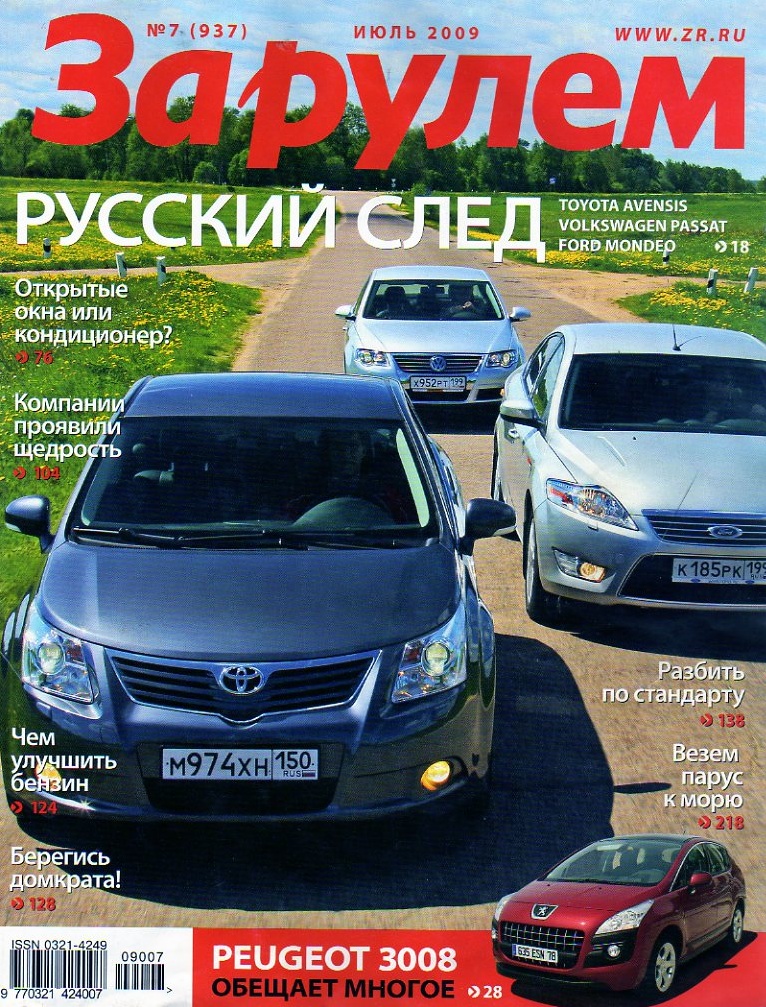 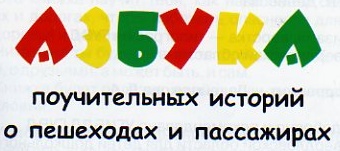 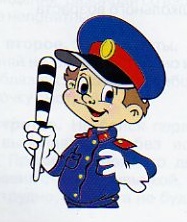 светофор
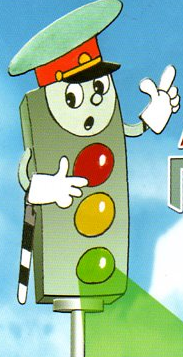 Светофор в 2010 году отмечает свой 140-ка летний юбилей. Самый первый светофор совсем не был похож на нынешний. Со всех четырёх сторон на нём было по три цветных стёклышка: зелёное, жёлтое, красное. По ним медленно ползла большая чёрная стрелка.
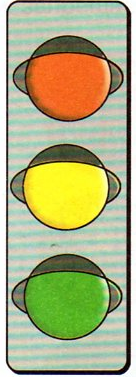 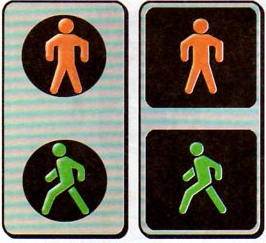 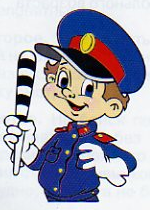 Правила
     Дорожного 
           Движения
Чтобы избежать опасности.
Надо знать и соблюдать
Правила дорожного движения.
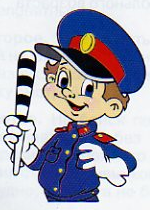 Правила
     Дорожного 
           Движения
Тротуар – дорога для пешеходов.
Пешеходы должны идти по правой стороне тротуара, чтобы не мешать людям, идущим навстречу.
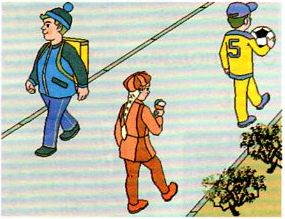 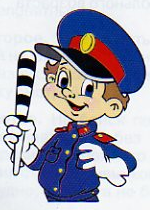 Правила
     Дорожного 
           Движения
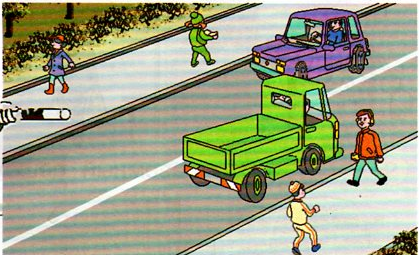 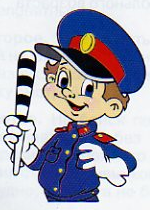 Правила
     Дорожного 
           Движения
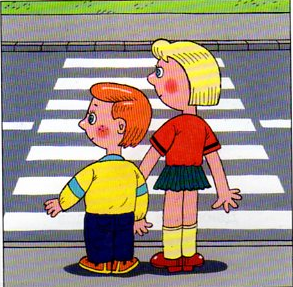 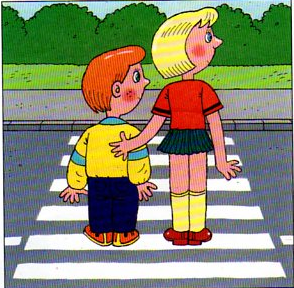 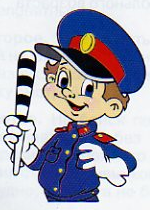 Правила
     Дорожного 
           Движения
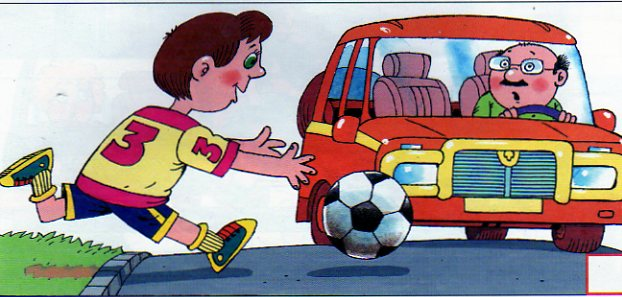 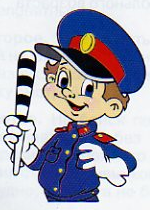 Правила
     Дорожного 
           Движения
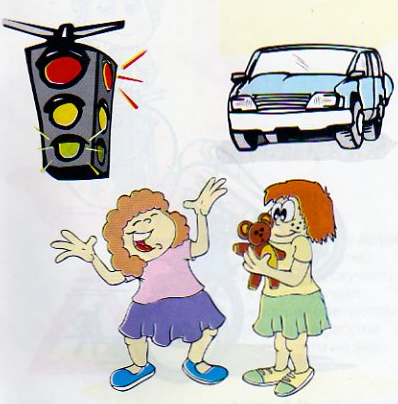 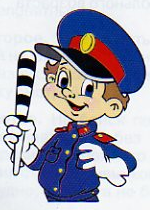 Правила
     Дорожного 
           Движения
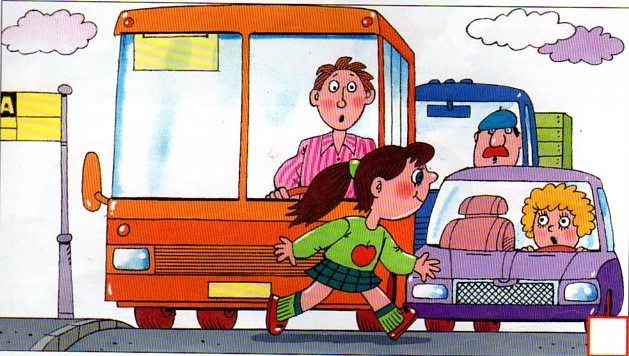 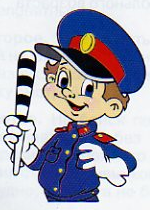 Правила
     Дорожного 
           Движения
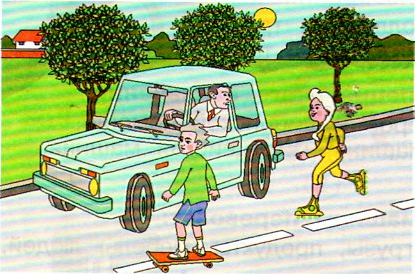 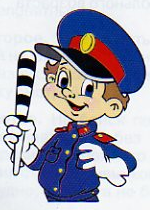 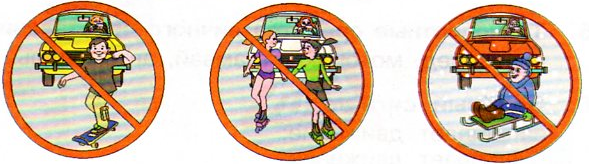 Правила
     Дорожного 
           Движения
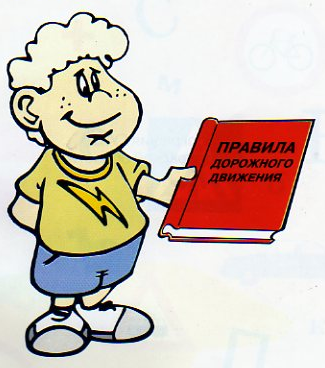 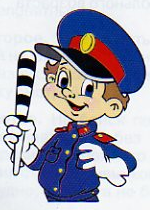 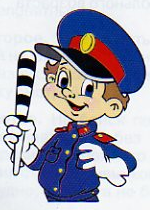 Дорожные знаки
запрещающие
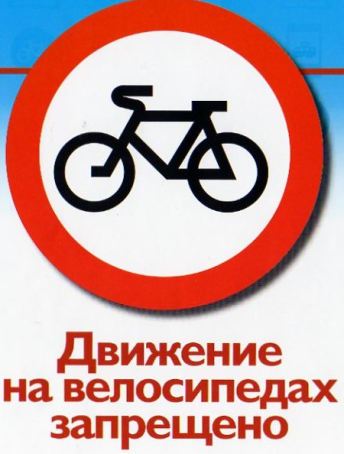 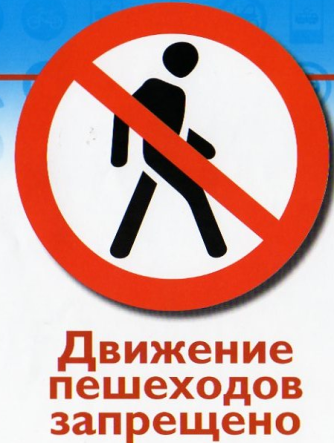 На обочине дороги
Как солдатики стоят.
Все мы с вами выполняем
Всё, что нам они велят.
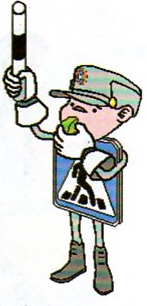 предупреждающие
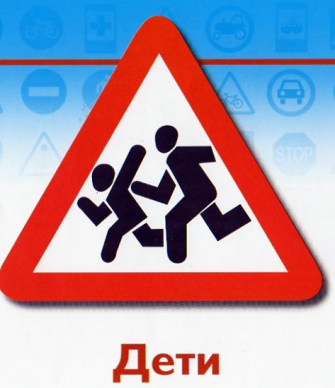 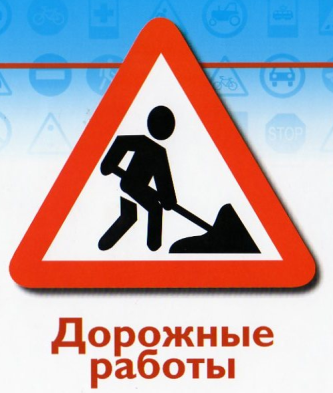 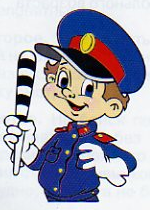 Дорожные знаки
особых предписаний
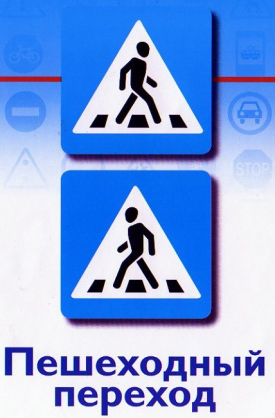 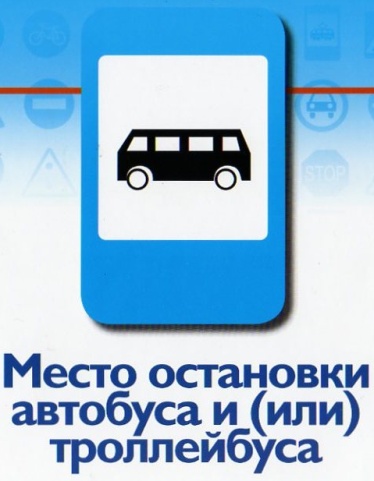 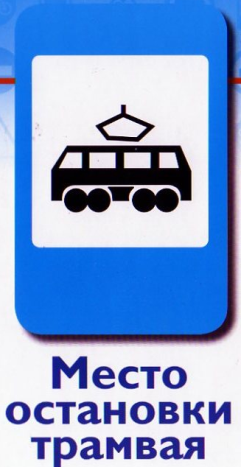 сервиса
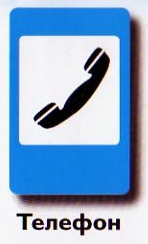 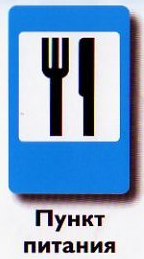 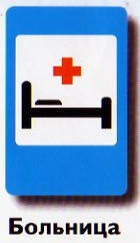 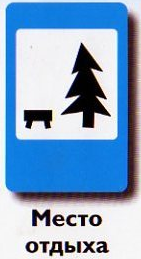 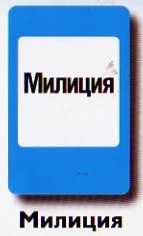 Проверь себя
1) Место пересечения дорог
З – перекрёсток
Н – переход
2) Часть дороги, выделенная для пешеходов и приподнятая над проезжей частью
А – обочина
Н – тротуар
3) Какой стороны нужно придерживаться, идя по тротуару?
А – правой
К – левой
4) Человек, управляющий движением на перекрёстке
И- пешеход
Т – регулировщик
5) Животное , название которого присвоили пешеходному переходу
О – зебра
З – тигр
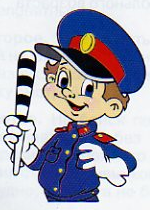 6) Если опаздываешь на урок, нужно быстро перебежать дорогу?
Ч – да
К - нет
Знаток
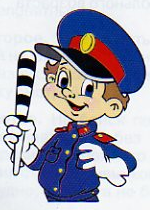 Правил
     Дорожного 
   Движения